Börsenbericht
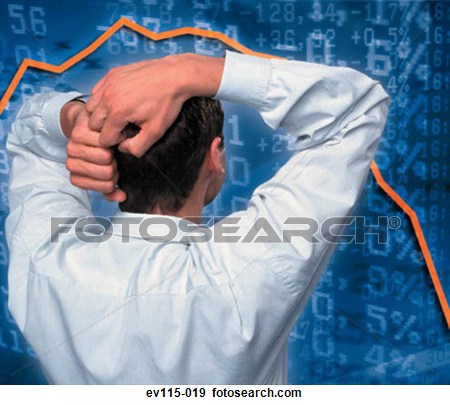 Börse
Ein organisierter Markt für vertretbare Sachen nach mestimmten Regeln

Gehandelt wird mit:
Wertpapieren (Aktien, Anleihen)
Devisen
Waren (Metalle, Rohstoffe)
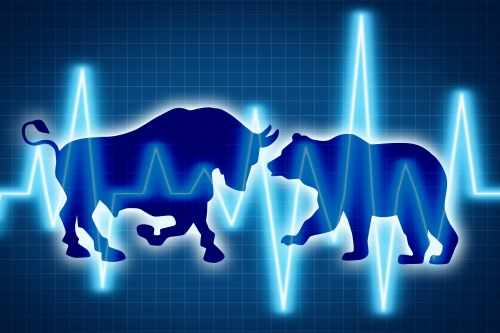 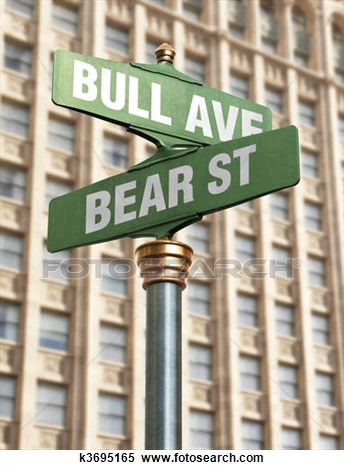 Wie Bulle und Bär zur Börse kamen

An der Börse geht es oftmals tierisch zur Sache. Doch warum haftet Bullen eigentlich so ein positives Image an? Und warum mögen die meisten Anleger keine Bären? 
Nun, ganz einfach: Es hängt mit der Angriffsmethode zusammen. Der Bulle stößt mit seinen Hörnern von unten nach oben zu. Nicht selten fliegt der Angegriffene durch die Luft. Ein Bär dagegen haut mit der Tatze von oben nach unten.
Auf die Aktienmärkte übertragen, bedeutet dies: Die Bären prügeln die Kurse nach unten, die Bullen befördern sie nach oben.
Deshalb sprechen wir von einem "Bärenmarkt", wenn die Kurse um mehr als 20 Prozent eingebrochen sind. Und Anleger sind "bullish" gestimmt, wenn sie steigende Kurse erwarten.


http://boerse.ard.de/boersenwissen/boersenwissen-fuer-fortgeschrittene/wie-bulle-und-baer-zur-boerse-kamen100.html
Börsenbericht
Kurssprung für Aktien von Goldproduzenten
Noch schneller als Gold gewinnen Anteile der Fördergesellschaften an Wert. Doch nicht alles glänzt, was mit dem Edelmetall zu tun hat. Die Werte südafrikanischer Minen hinken hinterher.

Ruh. FRANKFURT, 3. Januar. Mit Kurssprüngen von bis zu 10 Prozent haben die Aktien von Goldminengesellschaften auf die stark gestiegenen Goldpreise reagiert. Besonders kräftig waren die Wertzuwächse bei den Titeln der in Australien gehandelten Newcrest. Auch im langfristigen Vergleich haben Goldminenaktien den Anlegern viel Freude bereitet. Der Wert der im FTSE-Goldindex vertretenen Titel hat sich in den vergangenen sechs Jahren mehr als verdreifacht und ist damit stärker als der Goldpreis gestiegen.
Sprache der BB
Wirtschaftskommunikation

A) symetrische WK
- K zwischen den im Fachbereich tätigen Fachleuten
B) asymetrische WK
- K zwischen Fachleuten und Laien
Börsenberichte
kürzere Texte
Fakten, Zahlen, prozentuelle Angaben
sachlich oder kommentierend geschrieben 
thematisch markierter Wortschatz 
Fachworthäufung 
Komposita 
abstrakte nominale Konstruktionen
Börsenberichte
Metaphern und Periphrasen: 
		
		Talfahrt
		Absturz
		Kurssturz
		Kurssprung
		
		eine Talfahrt fortsetzen
		den tiefsten Stand notieren
Metapher als Sprachspiel

Lufthansa Aktien sind abgestürzt
Petroleum Aktien haben gut abgeschmiert
BMW Aktien befanden sich auf der Überholspur
Goldminen Aktien glänzten
Metapher aus der Tierwelt

Bullen - optimistische Börsianer
Für die Bullen an den Aktienmärkten hätte es kein schöneres Weihnachtsgeschenk geben können.

Bären - pessimistische Börsianer
Für die Bären gab es diese Woche reichlich Futter.
Wetter-Metapher

auf Aktienmarkt bleibt es stürmisch
die Aktienanleger ignorieren die dunklen
   Wolken
die Kurse stehen im Schatten
es kommt zu Turbulenzen auf den Märkten
Metapher - Verwandschaft
wieder Dividende für die Mutter
neue Chanze für die Tochter

Metapher - Farben
das Konzern schreibt rote Zahlen
es gibt nur schwarze Prognosen
es ist eine Fahr ins Blaue
Börsenberichte
Personifizierungen:

Der deutsche Aktienmarkt hat seine Talfahrt ungebremst fortgesetzt.
Der deutsche Aktienindex Dax verlor ...
Die Allianz-Papiere notieren ...
In Düsseldorf haben sich die regionalen Werte freundlich gezeigt. usw.
Börsenberichte
für die Laien unverständliche Fachausdrücke:

Der Nebenwerte-Index M-Dax lag 1,9 Prozent niedriger bei 3840 Punkten
die Binität herunterstufen		
mit festeren Kursen schließen
schwächer eröffnen
etwas leichter notieren

Elliptische Formulierungen
Variationsformen von Sprichwörtern
Augenblickkomposita

	Mit zwei Komponenten
Konjunkturoptimismus, Enttäuschungspotential, Fibonacci-Welle, Paniktief,
Schreckensszenario, Wachstumszweifel, Gewinnverwässerung, gesundschrumpfen,
Beinahekolaps
	Mit drei Komponenten
Finanzmarktakteure, Autoverschrottungsprämien, Deflations-Abwärtsspirale,
Geldmengenwachstum, Wall-Street-Legende, Zinsdifferenz-Spekulanten,
Wandelanleiheplazierungen, Übergangs-premierminister, Kurs-Gewinn-Verhältniss
Mit vier Komponenten
Zwölfmonatstiefstände


	Mit funf Komponenten
Weniger-Dollar-im-Umlauf-Argument
Börsenlexika im Internet
http://www.wienerborse.at/beginner/lexicon

http://deutsche-boerse.com

http://de.wikipedia.org/wiki/Kategorie:Börsenhandel

http://de.biz.yahoo.com/boersenlexikon/boersenlexikon.html